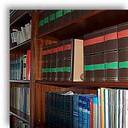 স্বাগতম
শিক্ষক পরিচিতি


মো: জুয়েল আহমদ (সহকারি শিক্ষক)
তালিমপুর বাহারপুর ইয়াকুবিয়া দাখিল মাদ্রাসা
বড়লেখা, মৌলভীবাজার
মোবা: ০১৭১৭৪১৫৫৩৪
juwelbd260@gmail.com
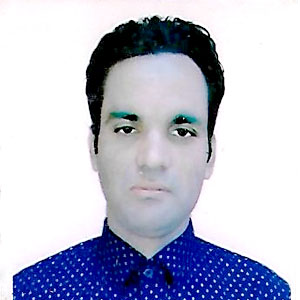 পাঠ পরিচিতি
শ্রেণি:- সপ্তম
বিষয়:-সপ্তবর্ণা (গদ্য) 
পাঠ শিরোনাম: লাইব্রেরি
সময়:-৩৫ মিনিট।
তারিখ:-০৫/০৪/২০২০ খ্রি.
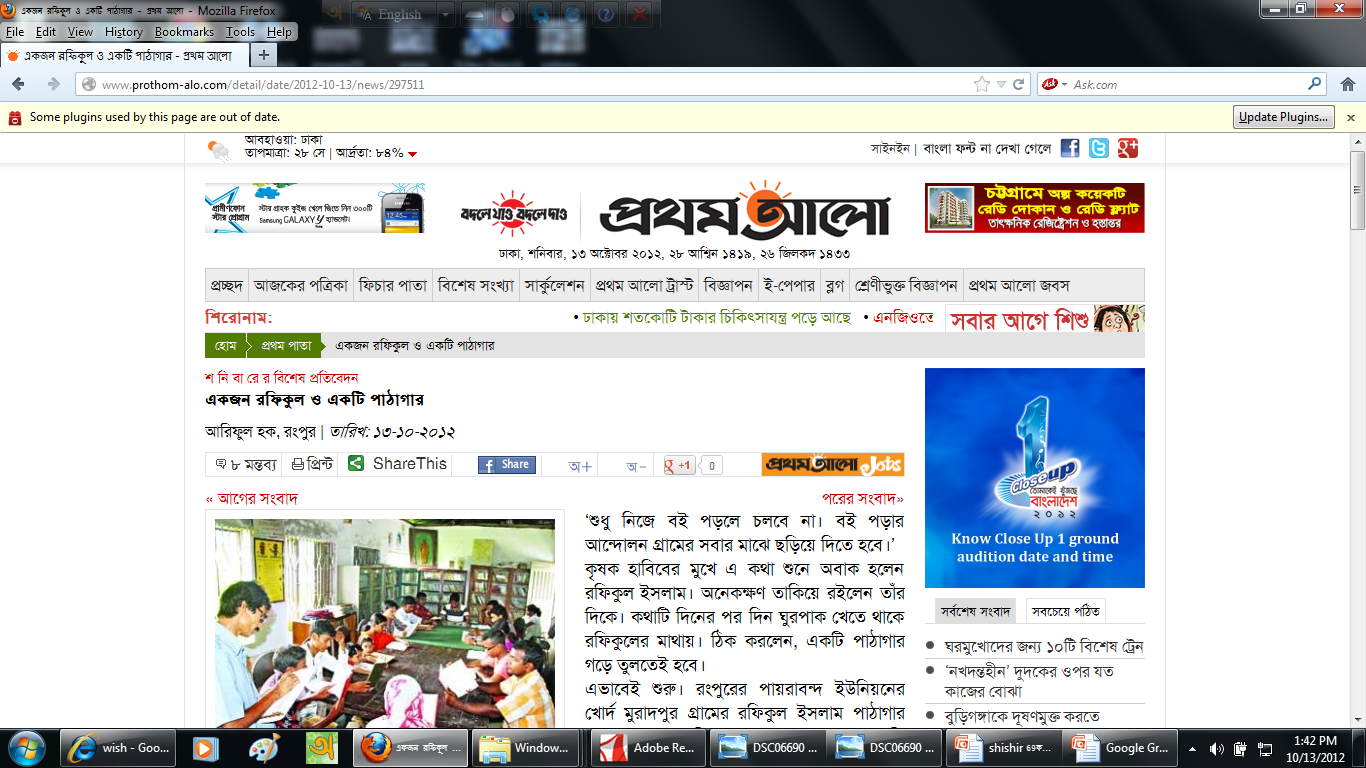 লাইব্রেরি
মোতাহার হোসেন চৌধুরী
লাইব্রেরি
				মোতাহার হোসেন চৌধুরী
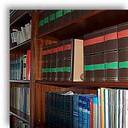 শিখন ফল
এই পাঠ শেষে শিক্ষার্থীরা-
১। লেখক সম্পর্কে বলতে পারবে।
২। লাইব্রেরি কাকে বলে তা লিখতে পারবে।
৩। লাইব্রির প্রকারভেদ  উল্লেখ করতে পারবে।
৪।লাইব্রেরি গড়ে তোলার উপায় ব্যাখ্যা করতে পারবে।
জন্ম
১৯০৩ খ্রিঃ
পেশা
অধ্যাপনা
মননশীল গদ্য লেখক
গ্রন্থ
সংস্কৃতি কথা
মৃত্যু
১৯৫৬ খ্রিঃ১৮ সেপ্টেম্বর
অনুবাদ গ্রন্থ
সুখ ও সভ্যতা
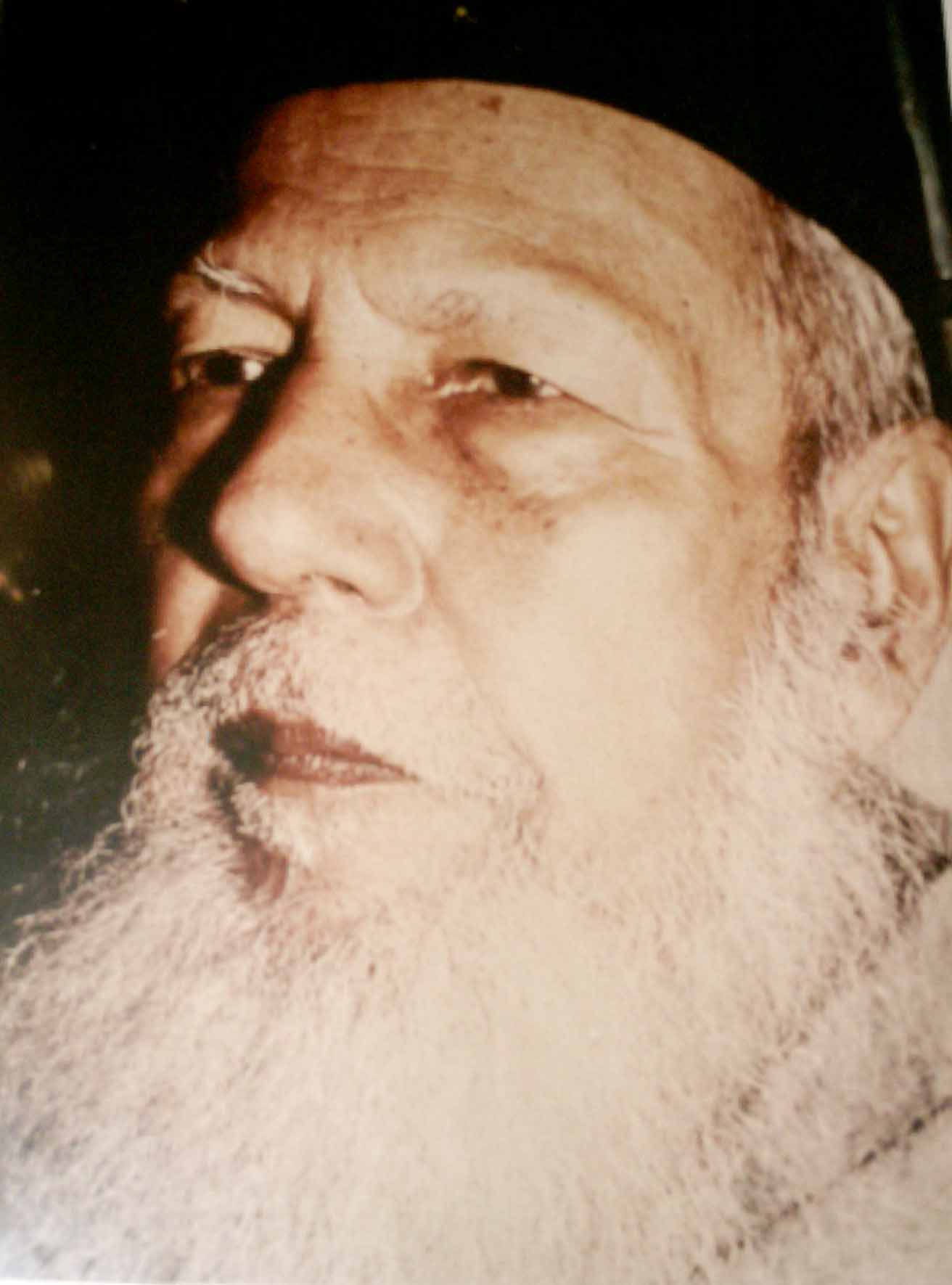 আদর্শ পাঠওসরব পাঠ
উচ্চারণ
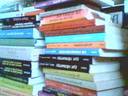 প্রতিচছবি
প্রতিবিম্ব
শৃঙ্খলা
পারিপাট্য
শব্দার্থ  ও বাক্য গঠন
৫ মিনিট
অভিপ্রায়
ইচ্ছা
পারদর্শিতা
নৈপুণ্য
উদ্ভাবন
আবিষ্কার
কাব্য প্রেমিক-
যে কবিতা ভালবাসে।
পাঠ বিশ্লেষণ
দলীয় কাজঃ
8মিনিট
বই মানুষের মনের চোখ খোলে –ব্যাখ্যা কর।
আমরা কীভাবে সমাজের সবাইকে বই পড়ায় আগ্রহী করবো লিখ।
সভ্যতার অগ্রগতিতে কী অবদান আছে বলে তোমরা মনে কর লিখ।
মূল্যায়ন
পুস্তকের শ্রেণিবদ্ধ সংগ্রহকে কী বলে?
বই পড়ার অভ্যাস জাতির কি উপকার করে?
জীবনের শ্রী ফোটাতে হলে কিসের প্রয়োজন?
বাড়ির কাজ
লাইব্রেরি জাতির সভ্যতার ও উন্নতির মানদন্ড-উক্তিটি  বিশ্লেষণ কর।
সার্বিক সহযোগিতার জন্য সবাইকে 

ধন্যবাদ